Operational Elements of Statistics
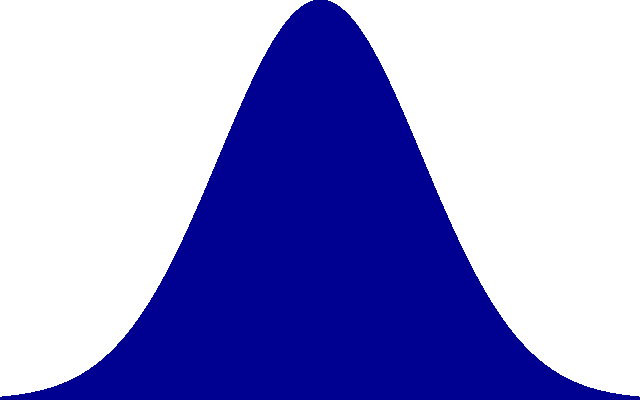 This Photo by Unknown Author is licensed under CC BY-SA
MODULE 5: Statitical Thinking
2
Depiction of a Data Set
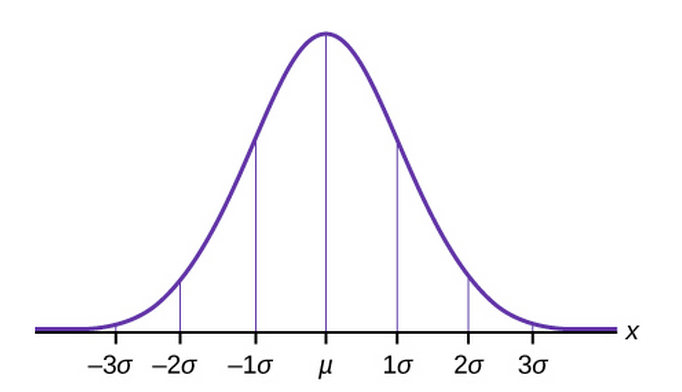 67
67
95
95
99
99
This Photo by Unknown Author is licensed under CC BY
3
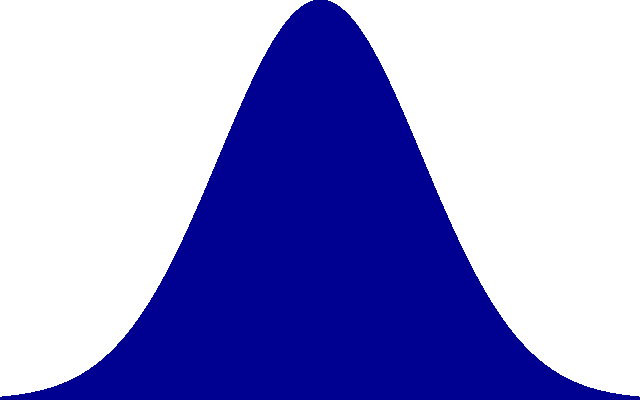 Higets Score
Lowest Score
Mean
This Photo by Unknown Author is licensed under CC BY-SA
4
Operational Elements of Statistics
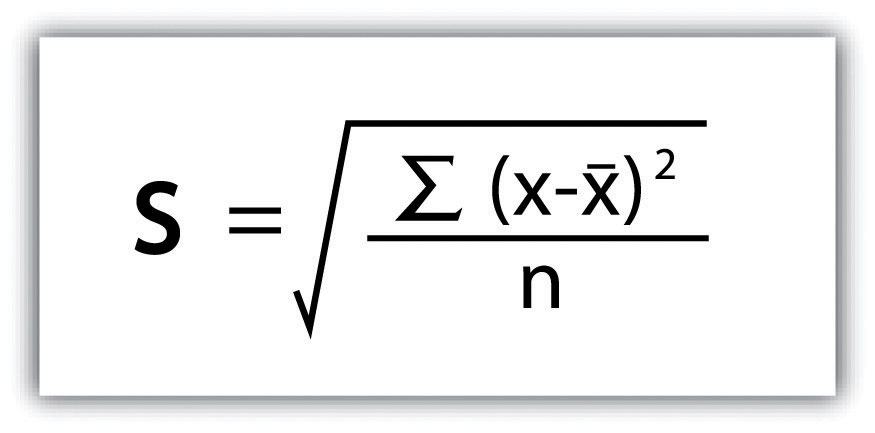 1
1-10 Higher scores Indicate higher Value
5
This Photo by Unknown Author is licensed under CC BY-SA-NC
[Speaker Notes: Pg. 38]
Operational Elements of Statistics
Fill in the Table
3
2
1
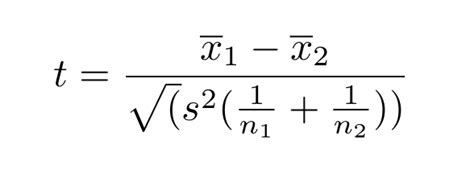 5
4
6
[Speaker Notes: Pg. 38]
Operational Elements of Statistics
Fill in the Table
3
2
1
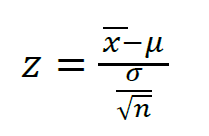 5
4
7
[Speaker Notes: Pg. 38]
Operational Elements of Statistics
Fill in the Table
3
2
1
Y = bX = a
4
8
[Speaker Notes: Pg. 38]
Operational Elements of Statistics
2
3
Fill in the Table
1
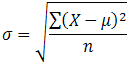 4
5
9
[Speaker Notes: Pg. 38]